TARIM EKONOMİSİ ve İŞLETMECİLİK DERS NOTLARI
PROF. DR. AHMET ÖZÇELİK
7. HAFTA
TARIMSAL ÜRETİM EKONOMİSİ (ÜRETİM VE MASRAF KAVRAMLARI)
Ekonomi genel olarak sınırsız insan ihtiyaçlarını sınırlı kaynaklarla karşılamaya çalışan bilim dalı olarak tanımlanmaktadır. Tarım ekonomisi ise tarımsal faaliyetle ilgili olup; toprağı ve tohumu kullanarak bitkisel ve hayvansal hammaddeleri üretmek ve elde edilen bu hammaddeleri kısmi ya da tam olarak getirmek de ekonomik kuralların uygulaması ile uğraşır.
TARIMSAL ÜRETİM EKONOMİSİ (ÜRETİM VE MASRAF KAVRAMLARI)
Üretim malların faydalığının artırılmasıdır. Üretim aşağıdaki şekilde sınıflandırılabilir.  
Ürünlerin maddi faydasını artırmak: ürünlerin şeklini ya da bünyesini değiştirerek faydasını artırmaktır. 
Ürünün mekan faydasını artırmak.
Ürünün zaman faydasını artırmak
Mülkiyet faydasını artırmak.
TARIMSAL ÜRETİM EKONOMİSİ (ÜRETİM VE MASRAF KAVRAMLARI)
Ürün üretmek için katlanılması gereken yükümlülüklere masraf denilmektedir. Masraflar üretim kapasitesi ve dönemin uzunluğuna göre değişirler. Kısa dönemde masraflar; a. Sabit masraflar ve b. Değişen masraflar olarak iye ayrılmaktadır.
TARIMSAL ÜRETİM EKONOMİSİ (ÜRETİM VE MASRAF KAVRAMLARI)
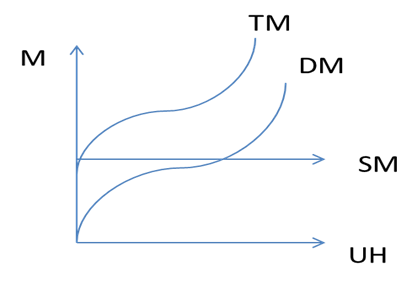 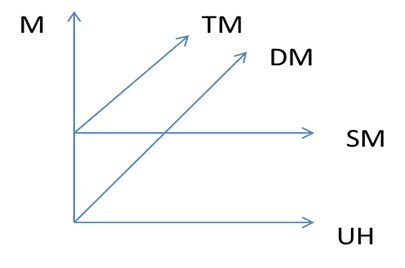 TARIMSAL ÜRETİM EKONOMİSİ (ÜRETİM VE MASRAF KAVRAMLARI)
Ortalama sabit masraf (OSM): Üretim hacmi birimine düşen sabit masraftır. OSM=SM/UH.
Ortalama değişken masraf (ODM): Üretim hacmi başına düşen değişken masraftır. ODM= DM/UH.
Ortalama toplam masraf (OTM):Üretim hacmi birimi başına düşen toplam masraftır. OTM=TM/UH ya da OTM= OSM+ODM.
Marjinal masraf (MM): Toplam masraflardaki değişmenin üretim hacmindeki değişmeye oranıdır. MM= ΔTM/ΔUH.